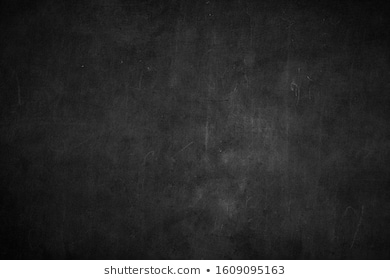 Mechanical Energy = PE + KE
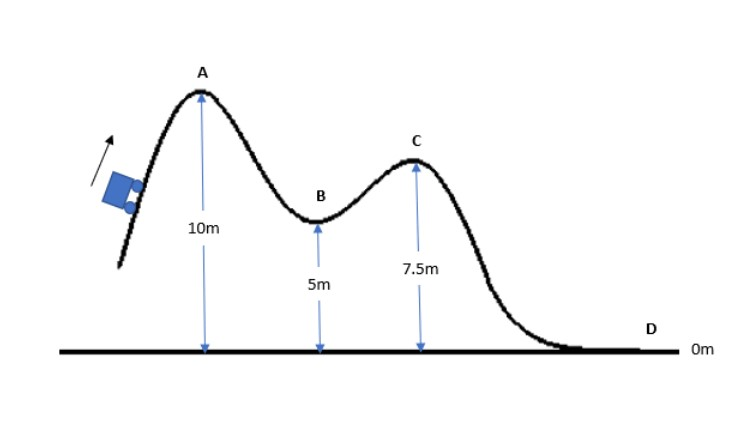 Mass = 100 kg
PE = mgh
KE = ½ mv2